DES(S-box & P-box).
Des
Des has been a cryptographic algorithm over three decade
Des has been found vulnerable against very powerful attack.
It has been a landmark for cryptographic algorithm.
Aim to learn des
Understand Des
To dissect and understand real life problem.
Useful for understanding other algorithm of cryptographic
Data encryption standard
ECB Electronic Code block.
CBC Cipher Block Chaining mode.
CFB Cipher Feed Back
Des uses
How DES works ?
Type :- BLOCK
For encryption DES
For decryption DES with minor difference.
Key length used key is 56bit.
Conceptual working of Des
64 bit plain text block
64 bit plain text block
64 bit plain text block
DES
DES
DES
key
key
key
64 bit cipher text
64 bit cipher text
64 bit cipher text
Block n
Block 2
Block 1
How we get 56 bit key.
Discarded key
Substitution (Confusion)
Transpositions (diffusion)
Des is based on two fundamental
Consist of 16 rounds
Each round contain
 Substitution (Confusion)
Transpositions (diffusion)
Steps for Des algorithm
step1
Plain text 64bit
step2
Initial permutation
step3
LPT
RPT
key
key
16rounds
16rounds
step4
step5
Final permutation
step6
Cipher text 64 bit
Step 1 Plain text
Plain text is the simple text , information or msg to be send from sender to receiver.
Plain text may be very much confidential to user thus provide an encryption technique to provide safety during transaction and storage format.
Step 2 Initial permutation.
Initial Data.
Here conversion take place as follows.
Initial Permutation.
Always read from left to right
Always read from top to bottom.
Step 3  16 Rounds
Key Transformation
Expansion and Permutation
S-Box Substitution
P-box Substitution
XOR and SWAP
Step 1 of 3 key Transformation.
56bit key
28bit
28bit
For each round different subset of the key is used that make not easy to crack.
Here in each of the round the bits are shifted randomly.
Step 2 of 3 Expansion Permutation
Initial Permutation
32bit
LPT
RPT
4bit
4bit
4bit
4bit
16rounds
16rounds
4th block
2nd block
3rd block
1st block
4bit
4bit
4bit
4bit
Initial Permutation
8th block
6th  block
7th block
5th  block
32bit
32bit
Now we will talk about these 8 block of 4bit each  in  next slide.
These 4bit block are then expand to 6 bit block in a particular manner.
6bit * 8 bit = 48 bit key generation.
Until now
Key transformation 56 bit  48 bits
Expansion permutation 32bit RPT  48bit RPT
Now 48 bit RPT XOR 48 bit key   output  S-box substitution
Step 3 0f 3 S-box Substitution
Key Transformation
56 bits 48 bits
48bit key
XOR
Expansion permutation
32 bits 48 bits
48bit RPT after Rounds
6bit
6bit
6bit
sbox4
sbox3
sbox6
6bit
sbox1
4bit
4bit
6bit
sbox2
4bit
Input to p box
Permutation
4bit
6bit
sbox5
4bit
4bit
6bit
sbox7
4bit
4bit
6bit
sbox8
Sbox
8 no of  
6bit block
48bit data
How S-box works
4bits Represent column no from (0)0000 to (15th)0000
4bits Represent row no from (0)00 to (3)11 ie four row of s-box
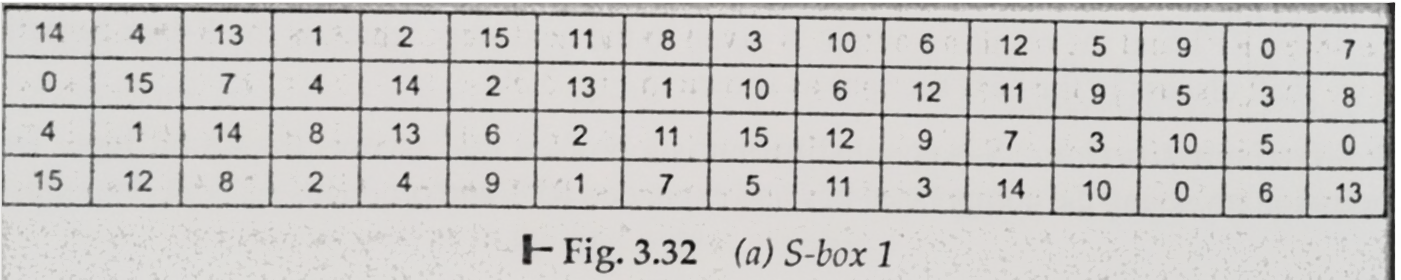 S-box 1
Map the data in s-box located from row no bit b1b6	and     column no bit b2b3b4b5
Note* : start counting row and column from 0
Get the data from the sbox.
Here we are substituting the 4bit from the s-box
Convert the no from the s box into decimal digit.
Repeat for each s-box with each 6bit block.
Step 4 0f 3  P-box permutation
S-box
output
Permutated using
P-box
Step 5 0f 3 XOR and Swap
Original 64 bit plain-text Block
32 bit RPT Block
16 Rounds
32 bit LPT Block
32 bit RPT Block
XOR
32 bit LPT Block
64 bit Block
Step5 Final Permutation.
64 bit Block
Final permutation
Final permutation
Random exchange of data
64 bit Encrypted Block
Cipher text the text that is encrypted.
Though DES is later known as vulnerable which require the revolution of des as double and Triple des but they were also fail due to slow speed and more computation.
Des algorithms are easily encode able with the help of cluster computing.
However these algorithm can be used for decryption also by using the same keys generated in the 16 rounds.
Step 6 cipher text
This presentation is heavily inspired by the book  Information and cyber security by Author Atul Kahate
Thankyou…